Лекция:
МАТЕМАТИЧЕСКИЕ МОДЕЛИ ЭЛЕКТРИЧЕСКИХ СЕТЕЙ
1.  Основы теории графов
2. Применение теории графов для моделирования электрических сетей
3.  Матричные формы моделей электрических сетей и их режимов
Основы теории графов
Считается, что теория графов зародилась в XVIII столетии в г. Кенигсберге (ныне г. Калининград), жители которого пытались решить задачу о переходе мостов города (река Прегель) по такому маршруту, в котором бы были пройдены все мосты, но каждый мост был пройден только один раз
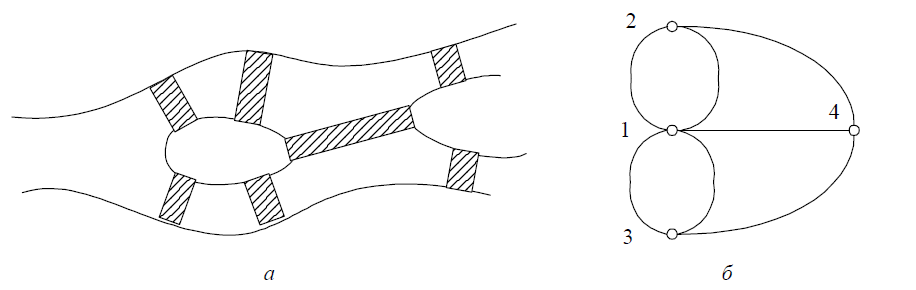 Эту задачу удалось решить Эйлеру. Он показал, каким условиям должен удовлетворять граф, полученный по схеме мостов, рис. 3.1, б, чтобы такая задача имела решение.
Графом называется совокупность вершин (узлов) и связанных с ними ребер (ветвей). Граф можно задать в виде G = <V,E>, где V – множество вершин; E– отношение на V(E ⊂ V × V) – множество ребер. На рис. 3.2, а показан граф G, в котором множество ребер E есть {a, b, c, d, e, f, g}, а множество вершин V = {1, 2, 3, 4, 5}.
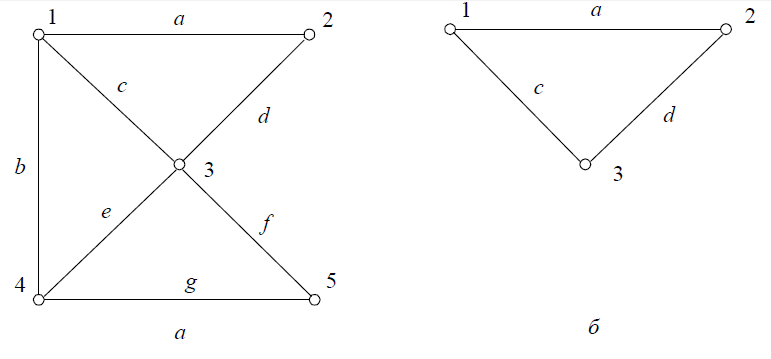 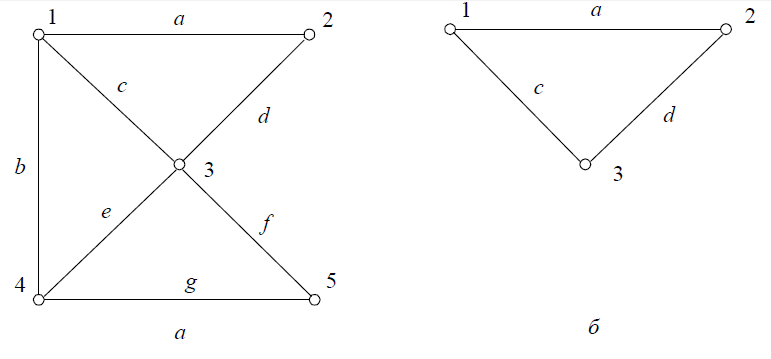 Подграфом называют такую часть графа, которая включает в себя некоторые вершины и ребра графа, причем среди ребер могут быть, только те, которые связывают вершины подграфа.
Направленный (ориентированный) граф имеет ребра, на которых указаны направления. Ребра направленного графа называют дугами.
Степенью вершины Vi графа называют число ребер, инцидентных этой вершине. 
Две вершины называют смежными, если они соединены ребром. Например, на рис. а вершина 4 смежна с вершиной 2, так как они соединены посредством ребра с.
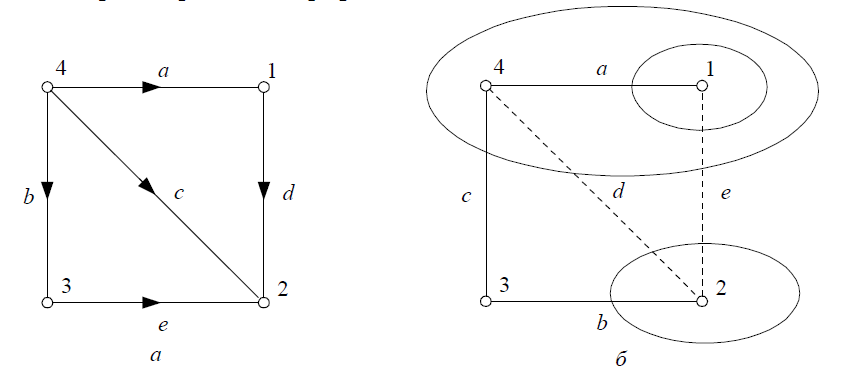 Граничные вершины ребра – вершины, инцидентные этому ребру. Кратные ребра – ребра с одинаковыми граничными вершинами. Маршрутом (путем) S называют любую последовательность ребер, в которой соседние ребра инцидентны одной и той же вершине.
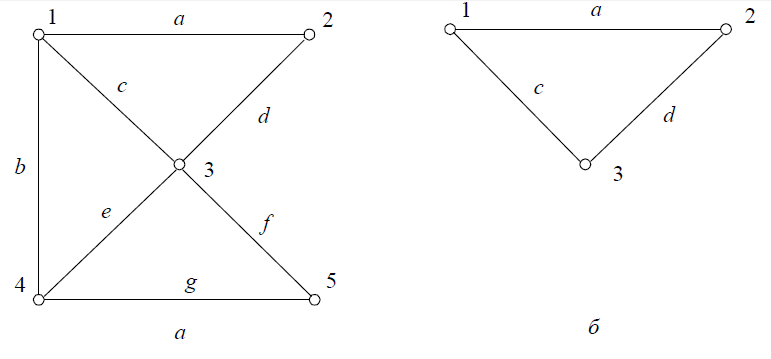 В графе на рис. последовательности (a, d, e, g) и (b, g) – маршруты, а последовательность (d, g) маршрутом не является, так как ребра d и g инцидентны разным вершинам. Если в маршруте нет повторяющихся ребер, то он называется цепью. Если цепь начинается и кончается в одной и той же вершине, то она называется циклом – контуром. Количество ребер в S называют длиной маршрута.
Если каждому ребру графа приписано какое-то число (вес), то граф называют взвешенным.
Связным называют граф, в котором можно указать маршрут, связывающий любые вершины.
Деревом связанного графа называют наименьший связный подграф данного графа.
Ветвями дерева называют ребра графа, вошедшие в дерево, а хордами – ребра графа, не вошедшие в дерево.
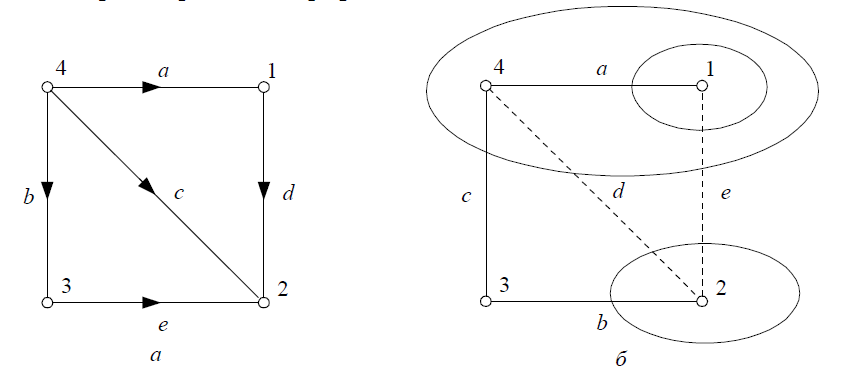 Контуром k-й хорды называют множество ребер, образующих цикл в графе, получившемся при добавлении k-й хорды к дереву.
Сечением ветви дерева называют множество ребер, пересекаемых линией сечения, если:
а) среди ветвей дерева пересекается единственная;
б) линия сечения замкнутая и любое ребро может пересекаться не более одного раза.
Для графа, показанного на рис. сечения ветвей его дерева записываются: a – (a, e); b – (b, d, e); c – (c, d, e).
1.2. Представление графов  в виде матриц.
Графы можно представить с помощью различных матриц. Наиболее важными матричными представлениями являются матрицы инциденций (соединений) и смежности.
1. Первая матрица инциденций M
2. Вторая матрица инциденций N
3. Матрица смежности A
Первая матрица инциденций M для неориентированного графа представляет собой матрицу, строки которой соответствуют вершинам, а столбцы – ребрам. Элемент матрицы равен единице, если вершина инцидентна ребру. В противном случае элемент матрицы принимает значение ноль.
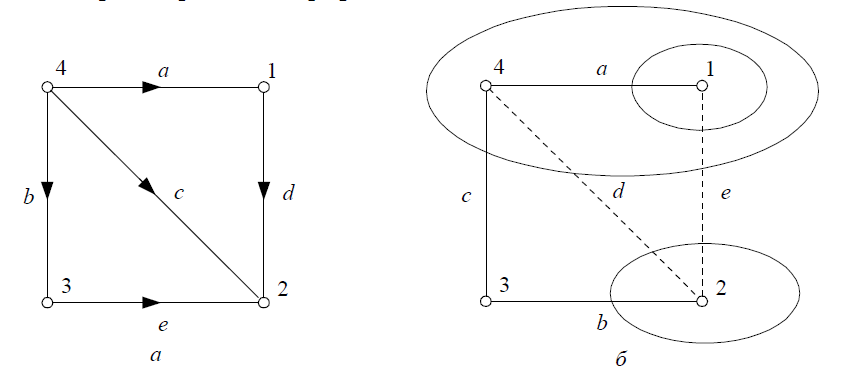 Для ориентированного графа элемент матрицы инциденций M равен +1, если вершина, инцидентная дуге, является начальной вершиной дуги (т.е. дуга исходит из этой вершины). Элемент равен –1, когда дуга входит в вершину. Если вершина не инцидентна дуге, то элемент матрицы равен 0. Так для графа на рис. матрица M имеет следующий вид:
В каждом столбце матрицы M находится две единицы – одна положительная, а другая отрицательная, так как каждое ребро инцидентно только двум вершинам. В каждой строке имеется столько единиц, сколько ребер инцидентно соответствующей вершине.
Б) Вторая матрица инциденций N устанавливает соответствие между ребрами графа и независимыми контурами графа. В зависимости от выбранной системы независимых контуров – дерева графа можно составить разные матрицы N. Число независимых контуров обозначают через k. Каждой строке матрицы N ставят в соответствие контур, таким образом, число строк в матрице N равно числу независимых контуров k; каждому столбцу матрицы N ставят в соответствие ребро, и число столбцов матрицы N равно числу ребер – m.
Матрица N составляется по следующим правилам:
 - Независимые контуры нумеруют от 1 до k; 
выбирают направления обхода контуров; 
начиная с первого выполняют обход контуров в соответствии с выбранными направлениями; 
проверяют, совпадает ли направление очередного ребра с направлением обхода контура: если да, то в соответствующем столбце матрицы N ставится +1, в противном случае –1; 
для ребер, не вошедших в рассматриваемый контур, в соответствующие столбцы проставляют нули.
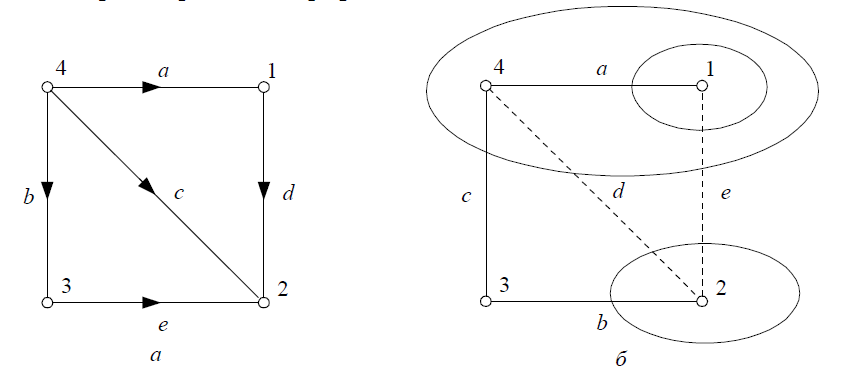 Так, если в качестве дерева графа на рис.  взять подграф с ребрами (a, b, c), то при добавлении хорды d образуется контур (a, d, c), а при добавлении хорды e – контур (c, e, b). Для такой системы независимых контуров матрица N имеет вид:
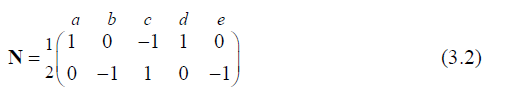 В) Матрица смежности A является квадратной матрицей и для невзвешенного графа состоит из нулей и единиц: Ai,j = 1, если (i, j ) ∈ E, и Ai,j = 0 в противном случае. Для взвешенного графа Ai,j равно весу соответствующего ребра, а отсутствие ребра в ряде задач удобно обозначать бесконечностью. Если граф ориентированный, то для каждого ребра ставится Ai,j = 1, если направление от i к j, а Aj,i = – 1 и наоборот. Для неориентированных графов матрица смежности всегда симметрична относительно главной диагонали. Для графа на рис 3.3., а матрица A имеет следующий вид:
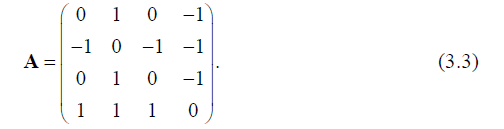 1) Граф можно задать в виде:
а) V = <G,E>;
б) G = <V,E>
в) E = <V,G>
2) Термин _______________означает отношение объектов типа «проходят через…», «соединены с…». :
 а) «инициативность» ; б) «инвариантность» ; в) «инцидентность»
3) Число ребер, проходящих через вершину графа называют:
 а) функцией вершины; б) степенью вершины; в) коэффициентом вершины
4) Если каждому ребру графа приписано какое-то число, то граф называют:
а) Взвешанным; б) Отцифрованным; в) Систематизированным
5) Если необходимо найти путь S в графе, содержащий все его ребра по одному разу, в котором начальная и конечная вершины не совпадают, необходимо, чтобы начальная и конечная вершины были единственными вершинами с
а) нечетными степенями.
б) четными степенями
в) степень вершин не влияет.
1) Граф можно задать в виде:
а) V = <G,E>;
б) G = <V,E>
в) E = <V,G>
2) Термин _______________означает отношение объектов типа «проходят через…», «соединены с…». :
 а) «инициативность» ; б) «инвариантность» ; в) «инцидентность»
3) Число ребер, проходящих через вершину графа называют:
 а) функцией вершины; б) степенью вершины; в) коэффициентом вершины
4) Если каждому ребру графа приписано какое-то число, то граф называют:
а) Взвешанным; б) Отцифрованным; в) Систематизированным
5) Если необходимо найти путь S в графе, содержащий все его ребра по одному разу, в котором начальная и конечная вершины не совпадают, необходимо, чтобы начальная и конечная вершины были единственными вершинами с
а) нечетными степенями.
б) четными степенями
в) степень вершин не влияет.
2. Применение теории графов для моделирования электрических сетей
Расчеты режимов сложных схем электрических сетей требуют специальных моделей представления схем и компактной записи уравнений. Такими моделями являются графы и матрицы.

Линии, трансформаторы и другие элементы электрической сети представляются в расчетах своими схемами замещения, состоящими из:
ветвей с сопротивлениями
ветвей с проводимостями. 

Все шины электрических станций и подстанций являются узловыми точками сети. 
А) Количество этих узловых точек или узлов схемы сети обозначим буквой n, 
Б) Количество ветвей, соединяющих эти шины m. 

Если сеть не содержит замкнутых контуров, то количество узлов и ветвей различается на 1: n = m + 1. 
При наличии контуров n = m + 1 – k, 
где k – количество независимых контуров.
Элементами ЭЭС, которые моделируются ребрами графа, являются ЛЭП, трансформаторы, реакторы, батареи конденсаторов и др. 
Как правило, все они представляются П-образными схемами замещения и поэтому имеют :
элемент связи между двумя граничными узлами – продольная ветвь,
 и элементы, связывающие узлы с нейтральной точкой системы N поперечные ветви (рис.).
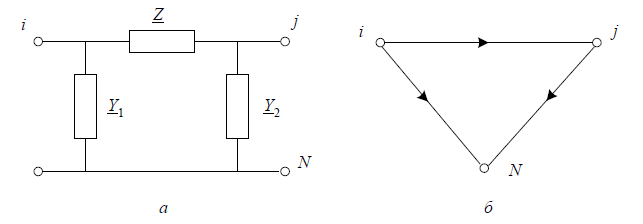 Для ЛЭП:
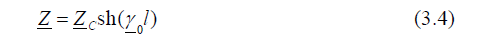 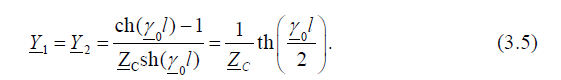 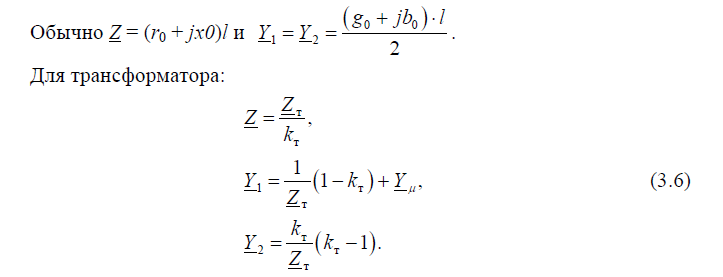 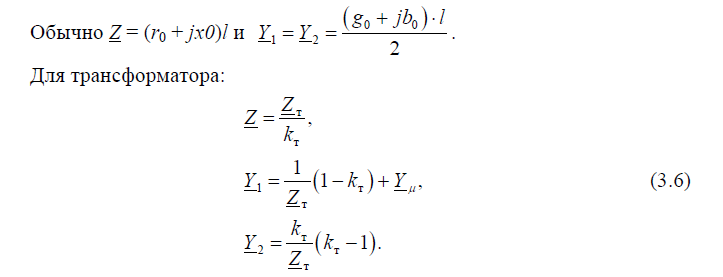 при kт > 1.
Если kт = 1, то из (3.6) получается Г-образная схема замещения трансформатора.
Рассмотрим пример схемы электрической сети, состоящей из ЛЭП и трансформатора (рис. а). 
Ее схема замещения есть две соединенные между собой П-образные схемы замещения ЛЭП и трансформатора, а граф будет состоять из двух графов П-образных схем (рис. б).
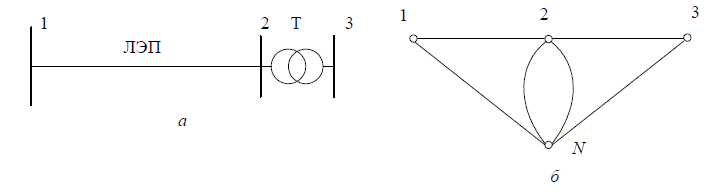 Для более сложных схем, рис. а, удобно ввести в рассмотрение нейтральную плоскость в сети и рассматривать узлы графа сети «висящими» над нейтральной плоскостью N и соединенными с ней поперечными ветвями (рис. б).
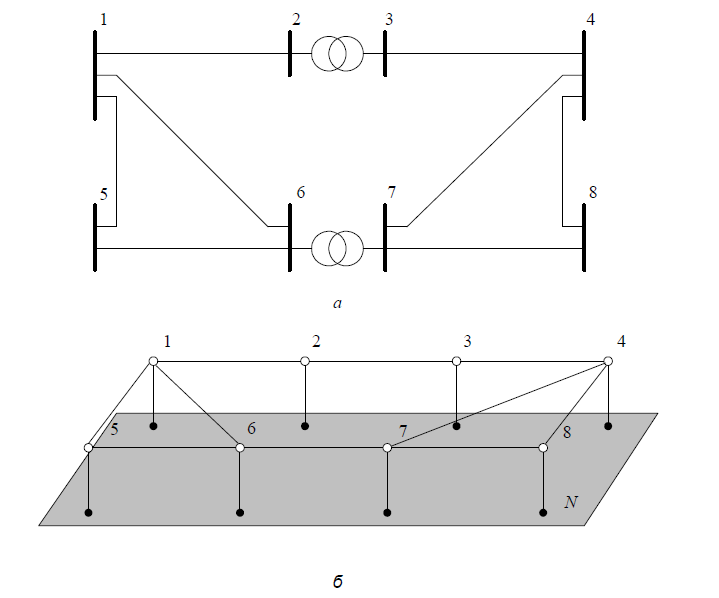 Так как в общем случае каждая вершина графа инцидентна хотя бы одному ребру, связанному с вершиной (плоскостью) N, то при изображении графа эти ребра не изображаются (рис.).
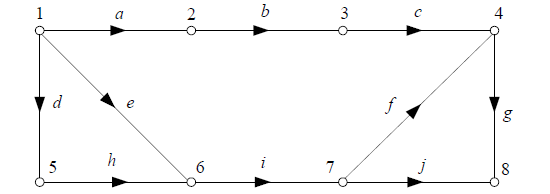 Для моделирования топологии схем электрических сетей используют матричные модели, отражающие свойства графов. В практических расчетах более удобной является компактная форма записи, в виде перечисления ребер графа. Так для графа рис. 3.7 массив имен ребер L может быть записан в следующем виде:
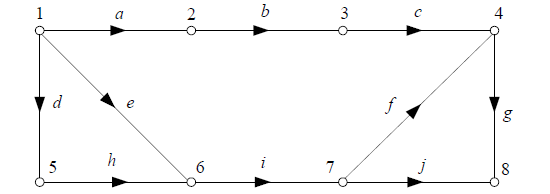 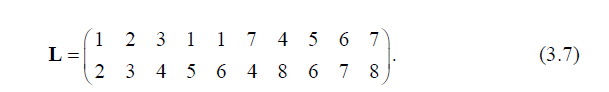 В первой строке массива L указывается номер (имя) начального узла, а во второй, того же столбца, – номер (имя) конечного узла. Пара номеров узлов в столбце образует имя ветви, например, для ветви b это 2 – 3.
В некоторых случаях можно использовать многослойные графы, в которых сеть каждого напряжения располагается в отдельном слое. Получается, что в горизонтальных слоях находятся ветви, моделирующие линии электропередачи, а между ними вертикально изображаются трансформаторные связи (рис.).
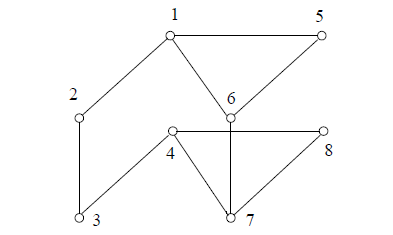 3.  Матричные формы моделей электрических сетей и их режимов
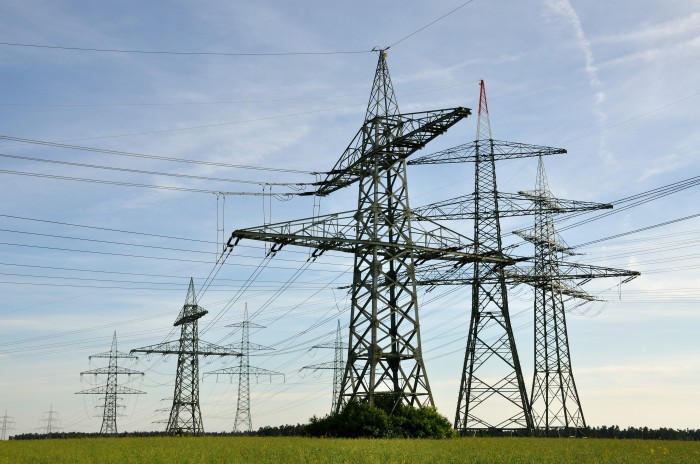 Каждая продольная ветвь в графе электрической сети характеризуется сопротивлением Zj = Rj + jXj, а поперечная ветвь – проводимостью Yi = Gi + jBi (j = 1,2,…,m; i = 1,2,…,n), которые образуют матрицы параметров электрической сети:
 - матрицу сопротивлений продольных ветвей
-  матрицу столбец проводимостей поперечных ветвей – шунтов:
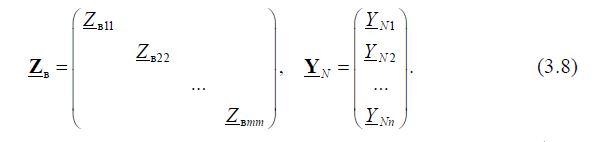 Здесь Zвjj = Zj, а YNi = Yi . Недиагональные элементы матрицы Zв обычно равны нулю, хотя в некоторых случаях учитывают взаимные сопротивления ветвей, которые могут быть отличны от нуля, например для близко расположенных ЛЭП возможно наличие взаимной индукции.
Кроме пассивных ветвей в сети существуют активные ветви, включающие источники ЭДС и тока. Эти ветви, как правило, являются поперечными и моделируют генераторы электрических станций (ЭДС) и потребителей электрической энергии (источники тока), рис.
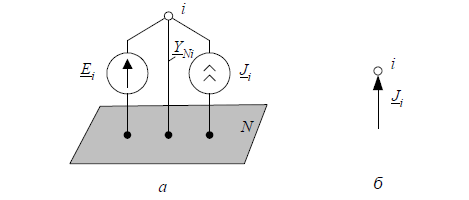 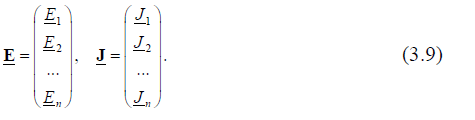 Ветвь с ЭДС в действительности содержит еще и сопротивление и, по сути, является источником напряжения, которое зависит от нагрузки. В установившемся режиме достигается постоянство значения напряжения генераторов электростанций посредством специальных устройств регулирования и можно пренебречь влиянием сопротивлений генераторов на их напряжение. В дальнейшем будем считать эти ветви источниками ЭДС.
Принято не изображать на графе сети не только шунтирующие проводимости, но и активные поперечные ветви с ЭДС и источником тока, однако источник тока все же задают упрощенным изображением в виде стрелочки, направленной в узел (рис.). Это показывает, что в сеть «вливается» извне ток генерации или нагрузки (с обратным знаком). Такие токи называются токами инъекции (injection current) или задающими токами.
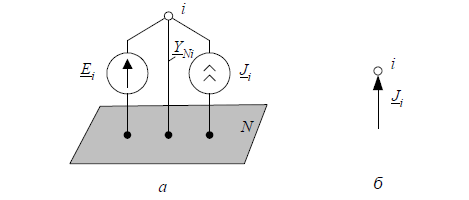 Матрицы E и J задают режим работы электрической сети и являются векторами независимых переменных. Они относятся к режимным параметрам электрической сети. 
Другие режимные параметры называются зависимыми переменными.
 К ним относятся напряжения в узлах, токи и напряжения в продольных ветвях и ряд других параметров режима:
U – матрица напряжений в узлах (узловые напряжения); 
I – матрица токов ветвей;
U – матрица напряжений в ветвях (падения напряжения на сопротивлениях ветвей);
Sв(н) – матрица потоков мощности в начале ветвей;
Sв(к) – матрица потоков мощности в конце ветвей;
Sв – матрица потерь мощности в ветвях.